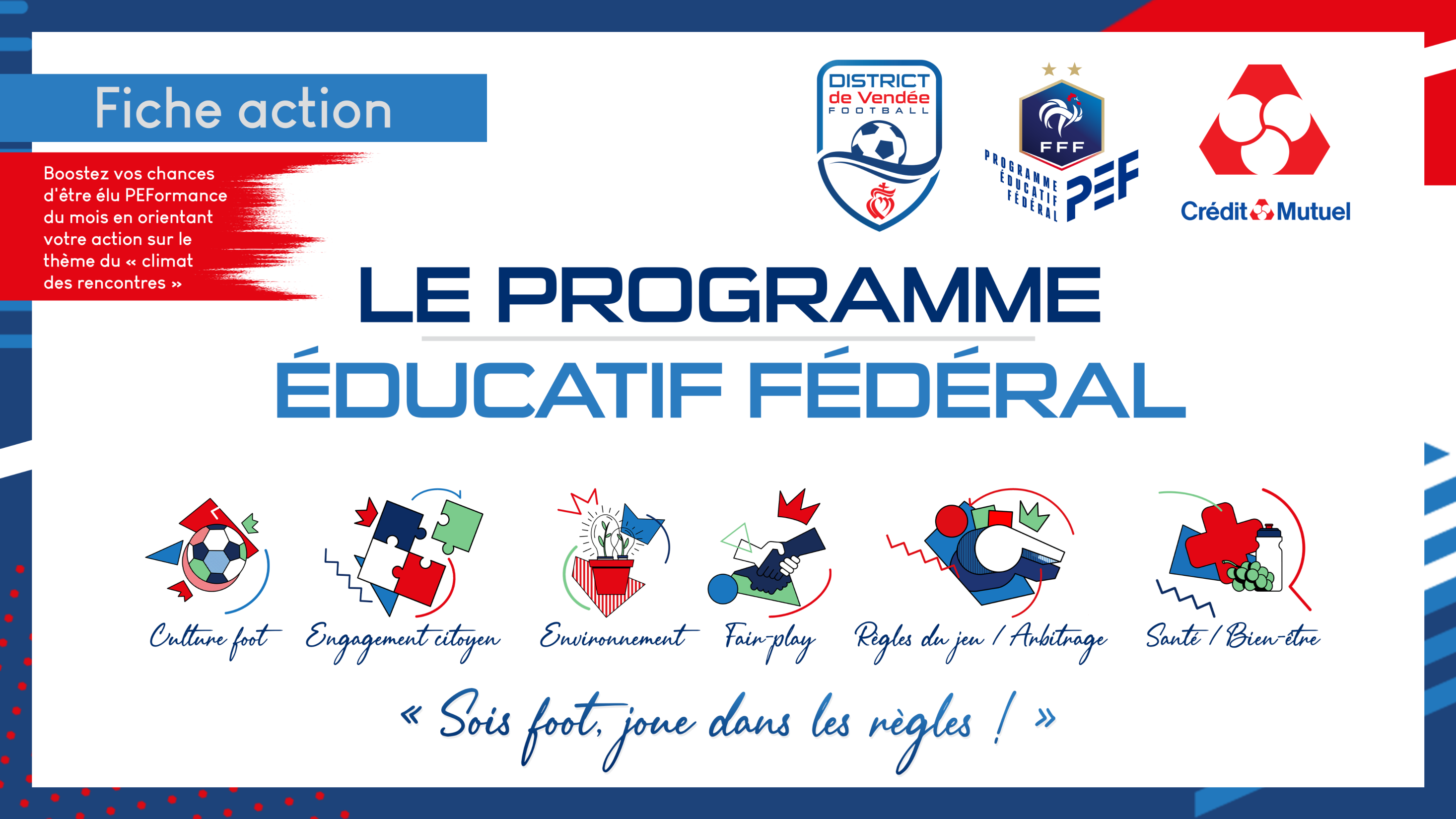 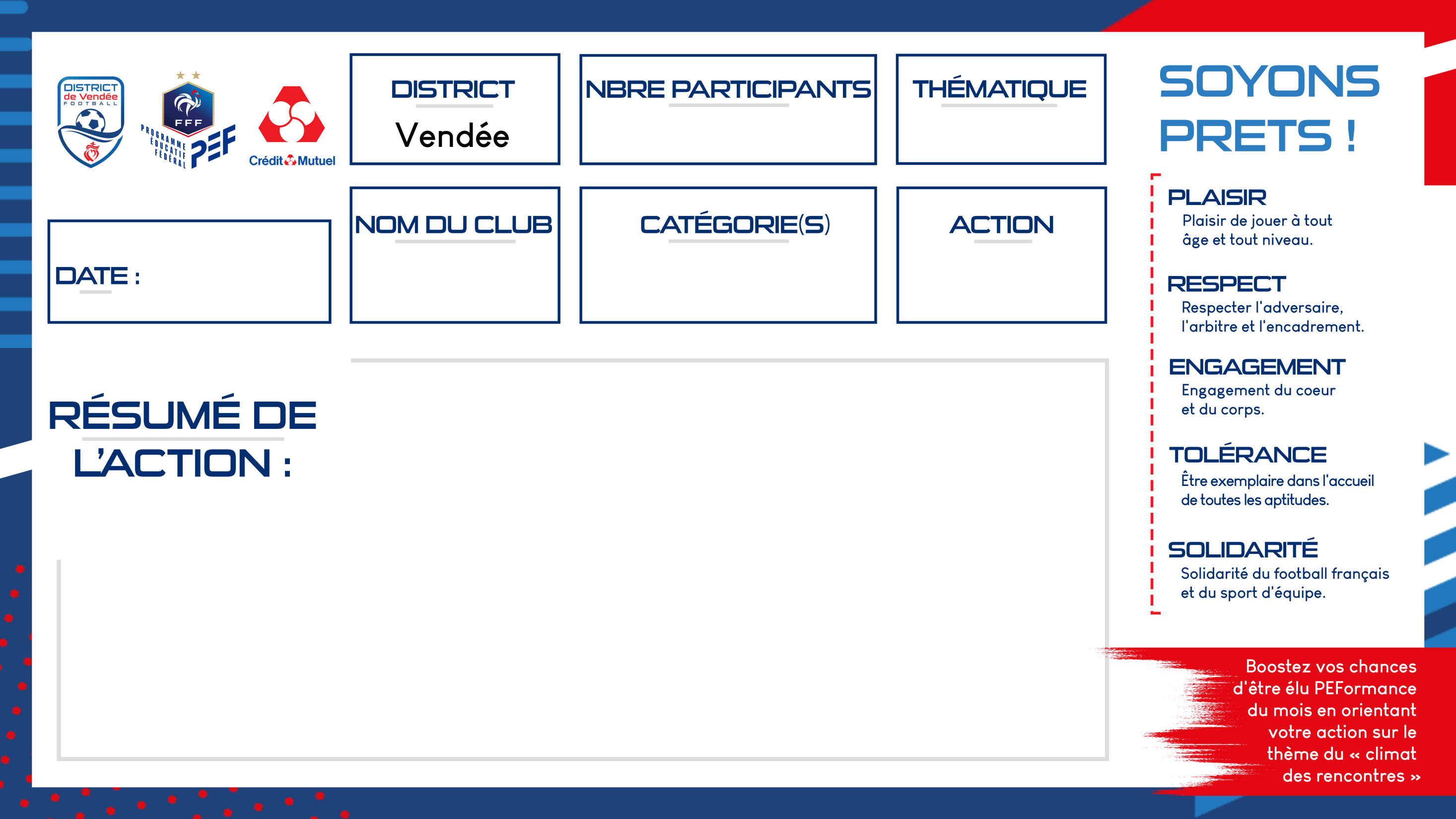 Règles du jeu / Arbitrage
38 participants
24/10/2022
USESM
U13 à U18
Arbitrage
Cette action a duré sur 2 jours. 
Dans cette première journée, il y a eu 2 intervenants arbitres qui sont venus expliquer des règles sur le hors-jeu, les fautes de mains ainsi que les gestuelles et que la parole des arbitres. A la suite de ces explications, ils ont fait de la pratique sur un petit terrain.
Dans cette deuxième journée, la pratique s’est fait sur un grand terrain.
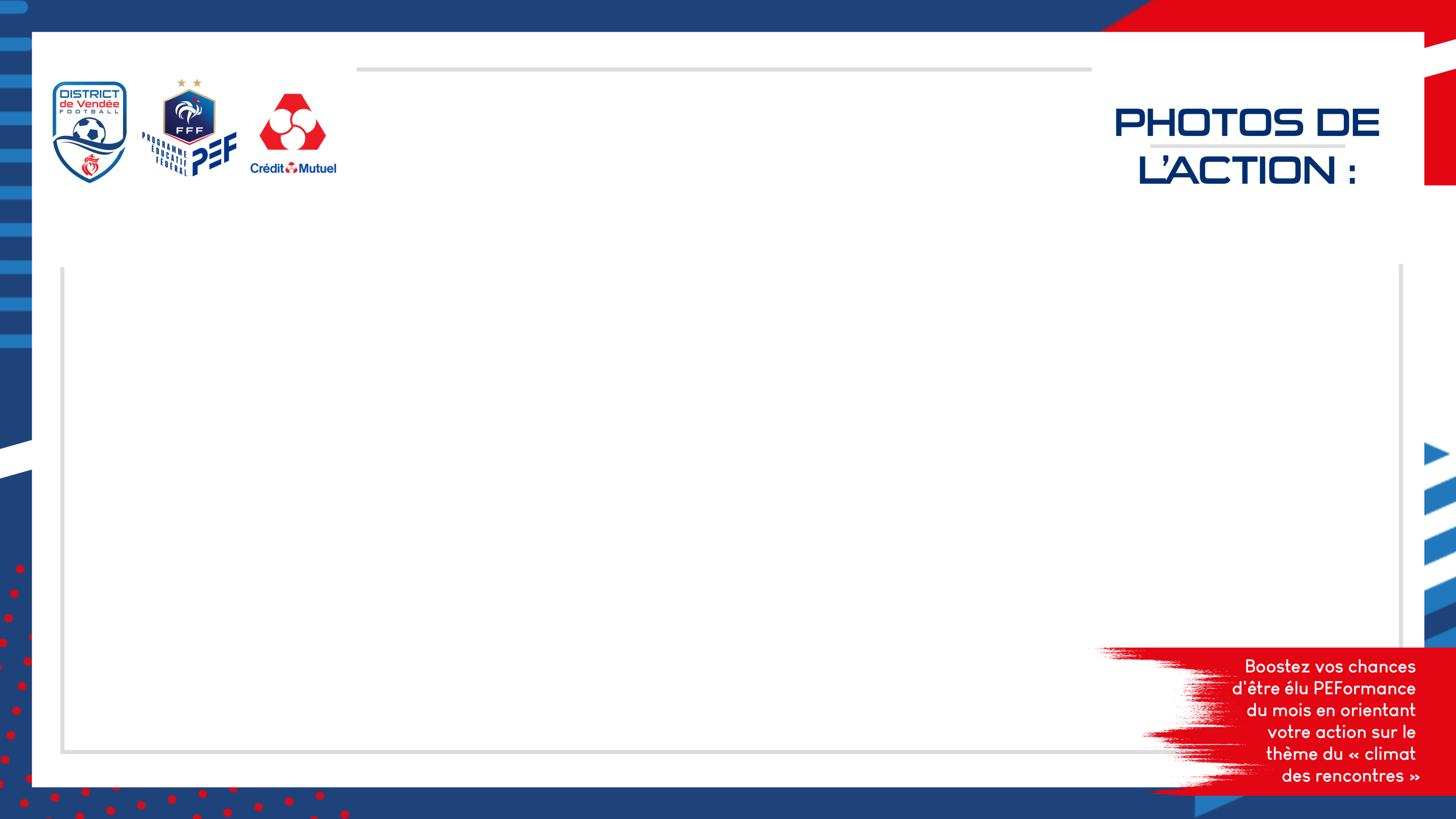 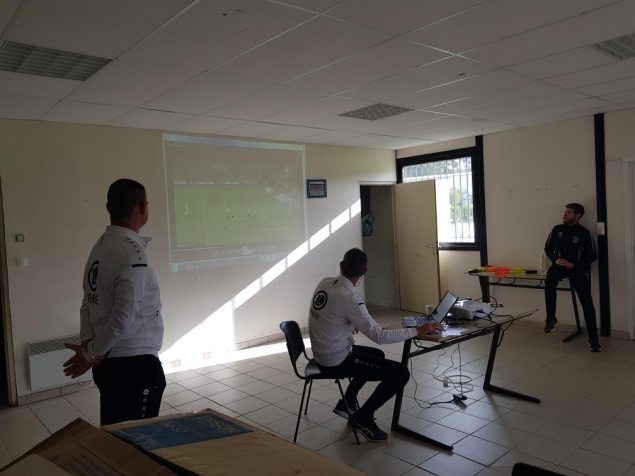 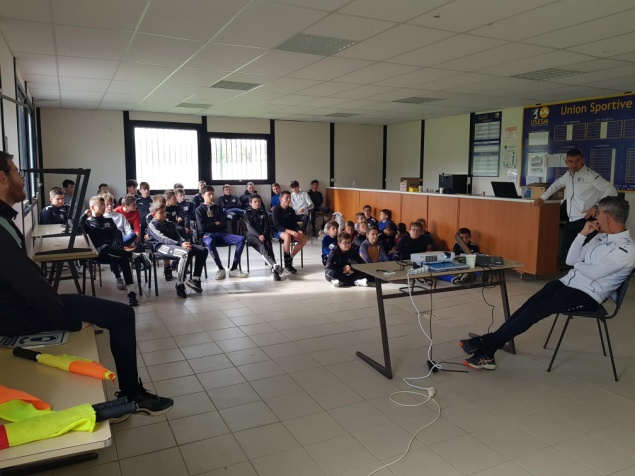 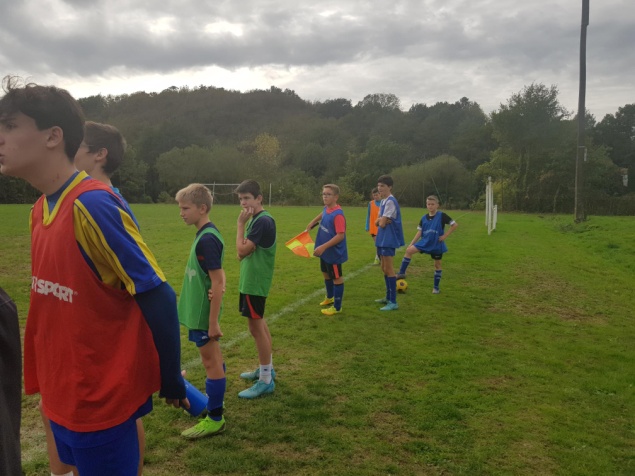 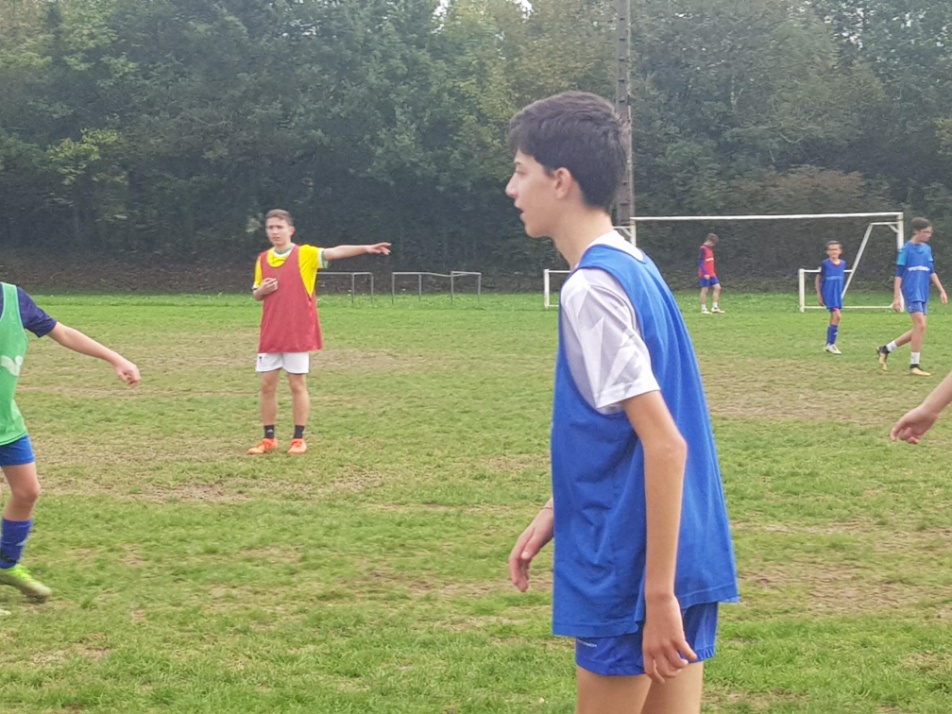 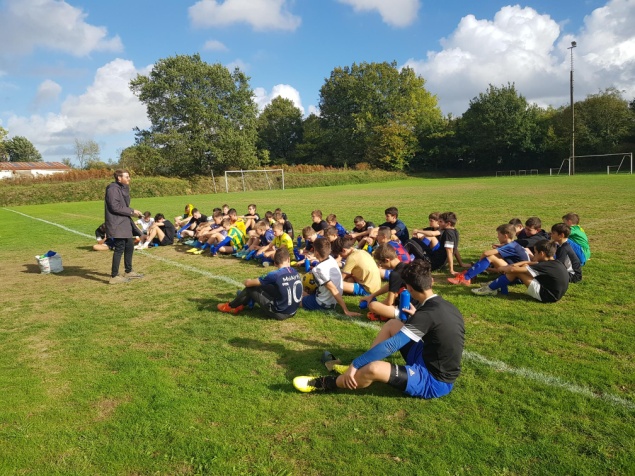 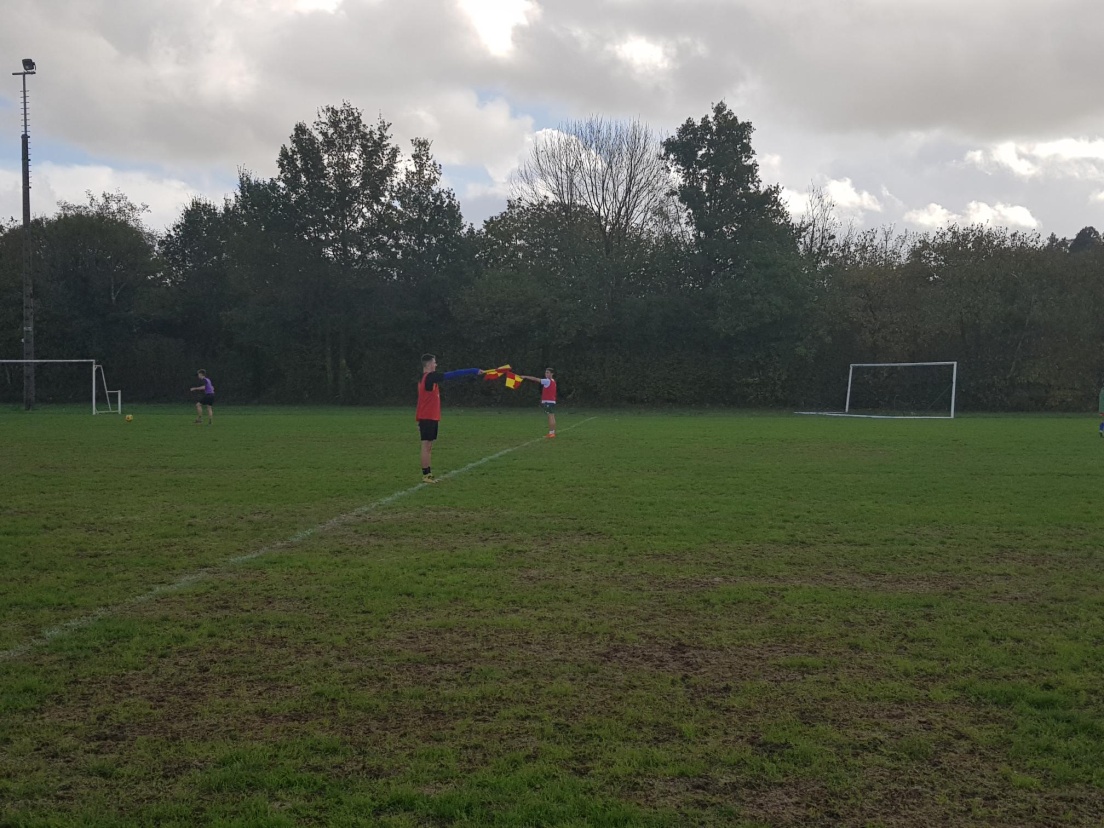